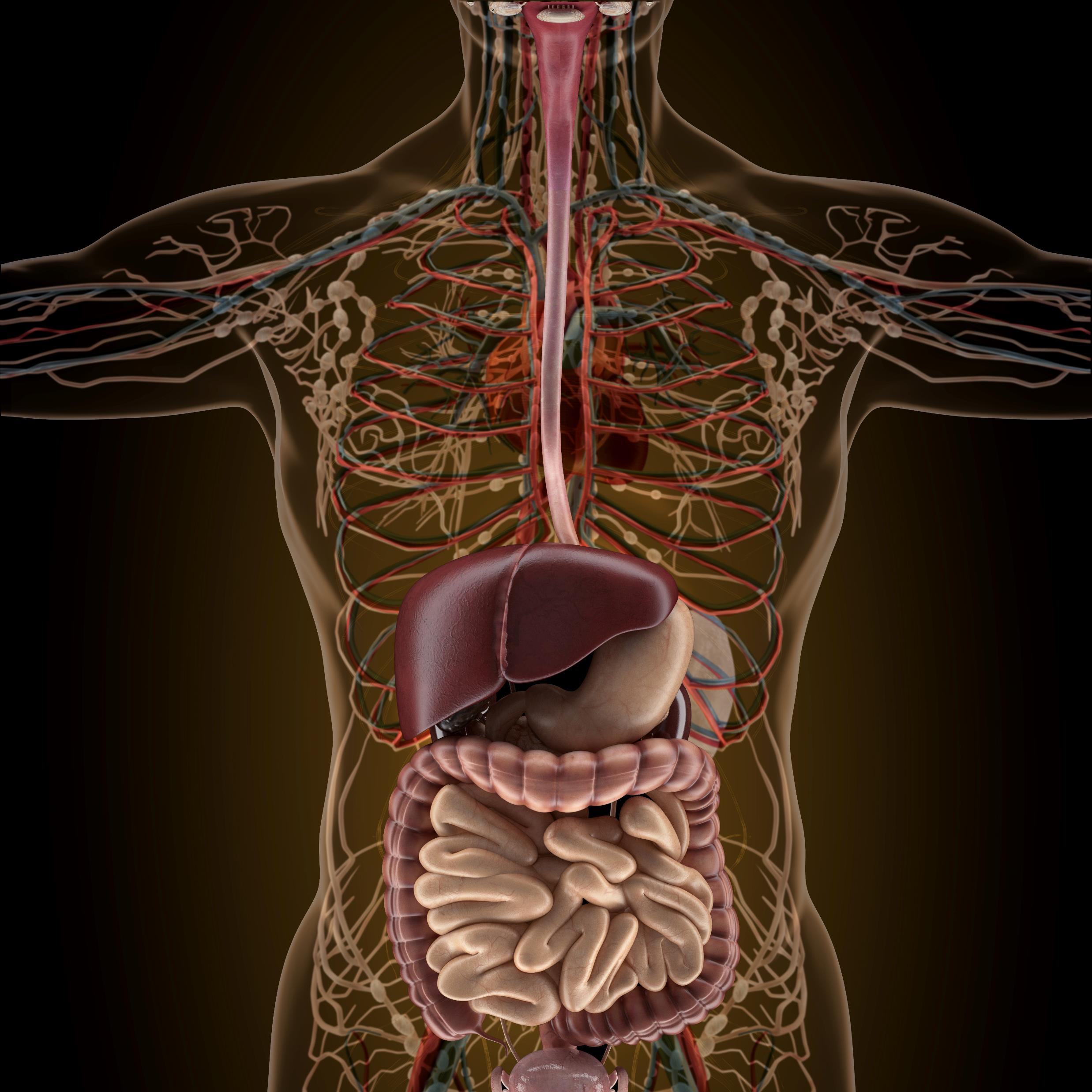 The Digestive System
By Scientist Cindy
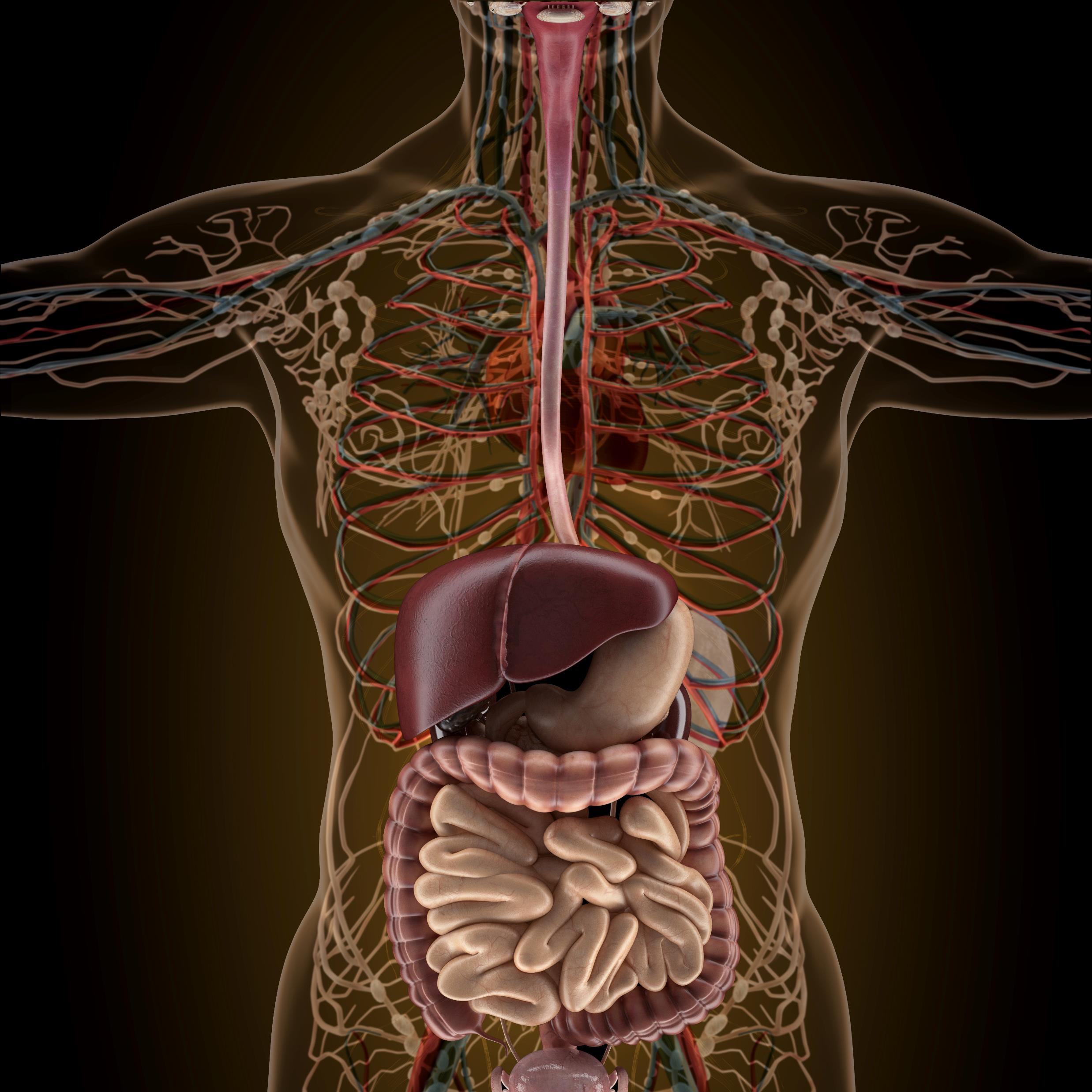 FUNCTIONS OF THE DIGESTIVE SYSTEM
2 functions of the digestive system : 
Digestion
Absorption
The Gastrointestinal System is responsible for 
the breakdown and absorption of various foods and liquids needed to sustain life.
FUNCTIONS OF THE DIGESTIVE SYSTEM
During digestion, two main processes occur at the same time;
Mechanical Digestion
Chemical Digestion
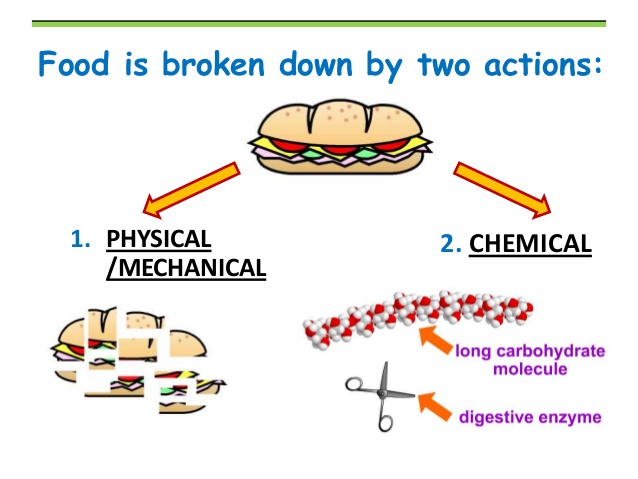 Mechanical Digestion:
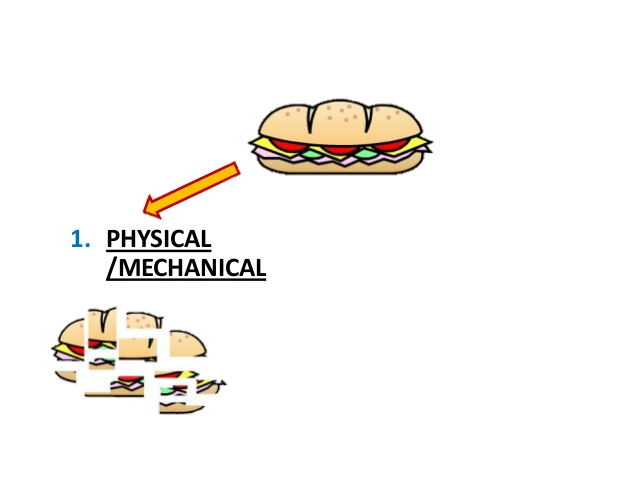 Mechanical Digestion: larger pieces of food get broken down into smaller pieces while being prepared for chemical digestion. 
Mechanical digestion starts in the mouth and continues into the stomach.
Chemical Digestion:
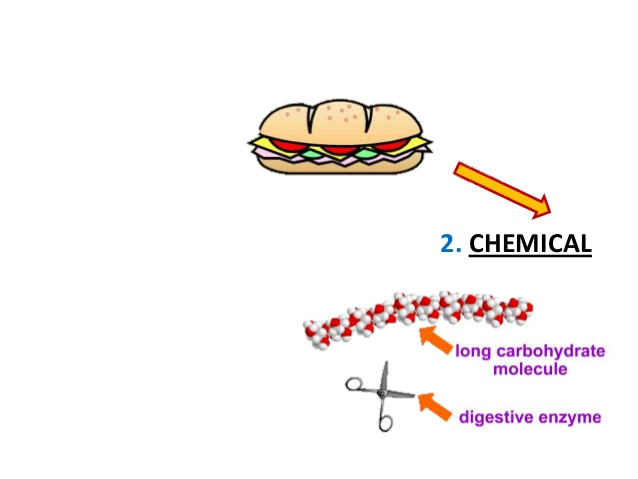 Chemical Digestion: starts in the mouth and continues into the intestines. 
Several different enzymes break down macromolecules into smaller molecules that can be absorbed.
The GI Tract
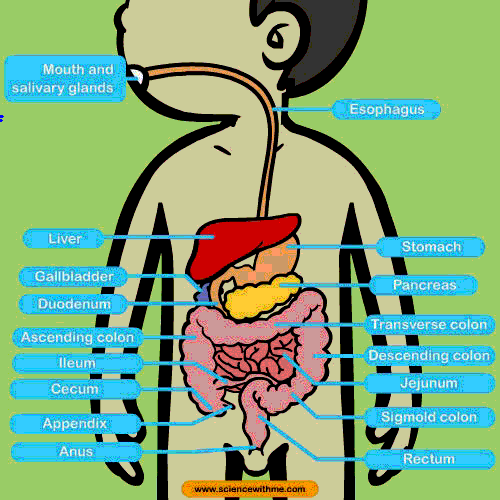 The GI tract includes
The Mouth
The Esophagus
The Stomach
The Small Intestine (Duodenum, Jejunum, Ileum)
The Large Intestine (Colon)
Rectum
Anus
Accessory Organs
Salivary glands
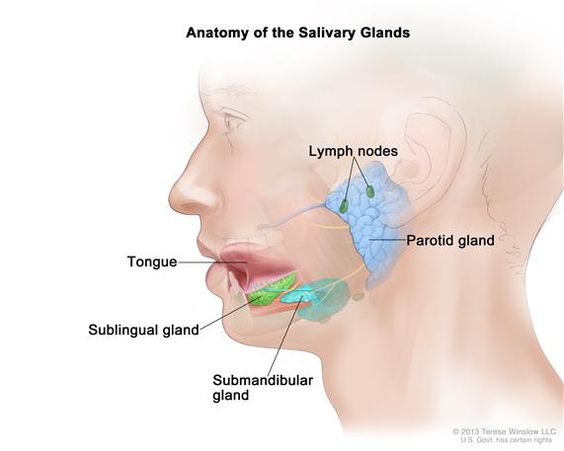 The 3 salivary glands – 
Parotid Gland
Submandibular Gland
Sublingual Gland

The Salivary Glands are exocrine glands that produce saliva which begins the process of digestion with amylase, and moistens the food creating a bolus.
Tongue and Teeth
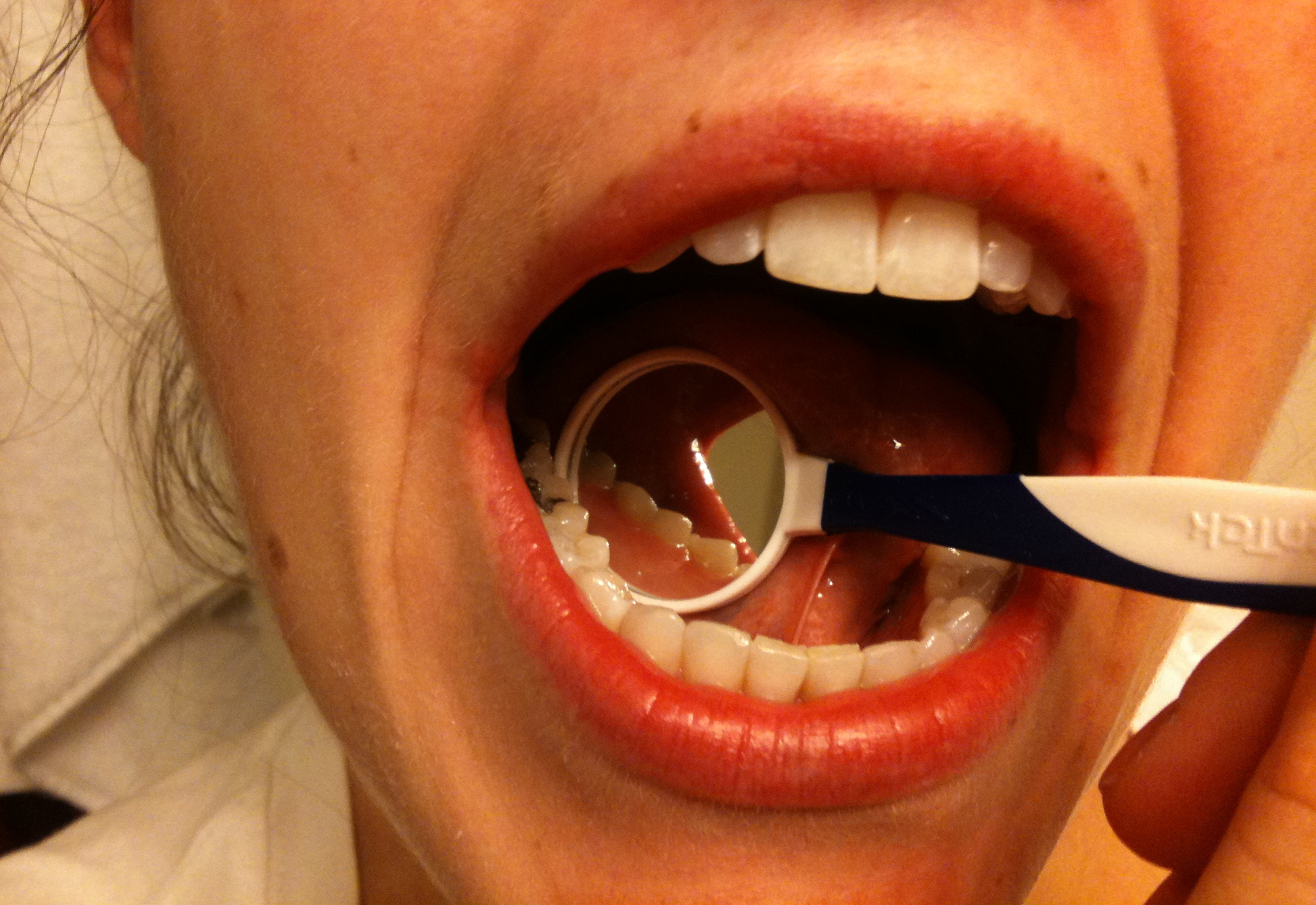 Tongue
Manipulates food for chewing/swallowing
Main taste organ, covered in taste buds

Teeth
For chewing food up
This Photo by Unknown Author is licensed under CC BY-SA-NC
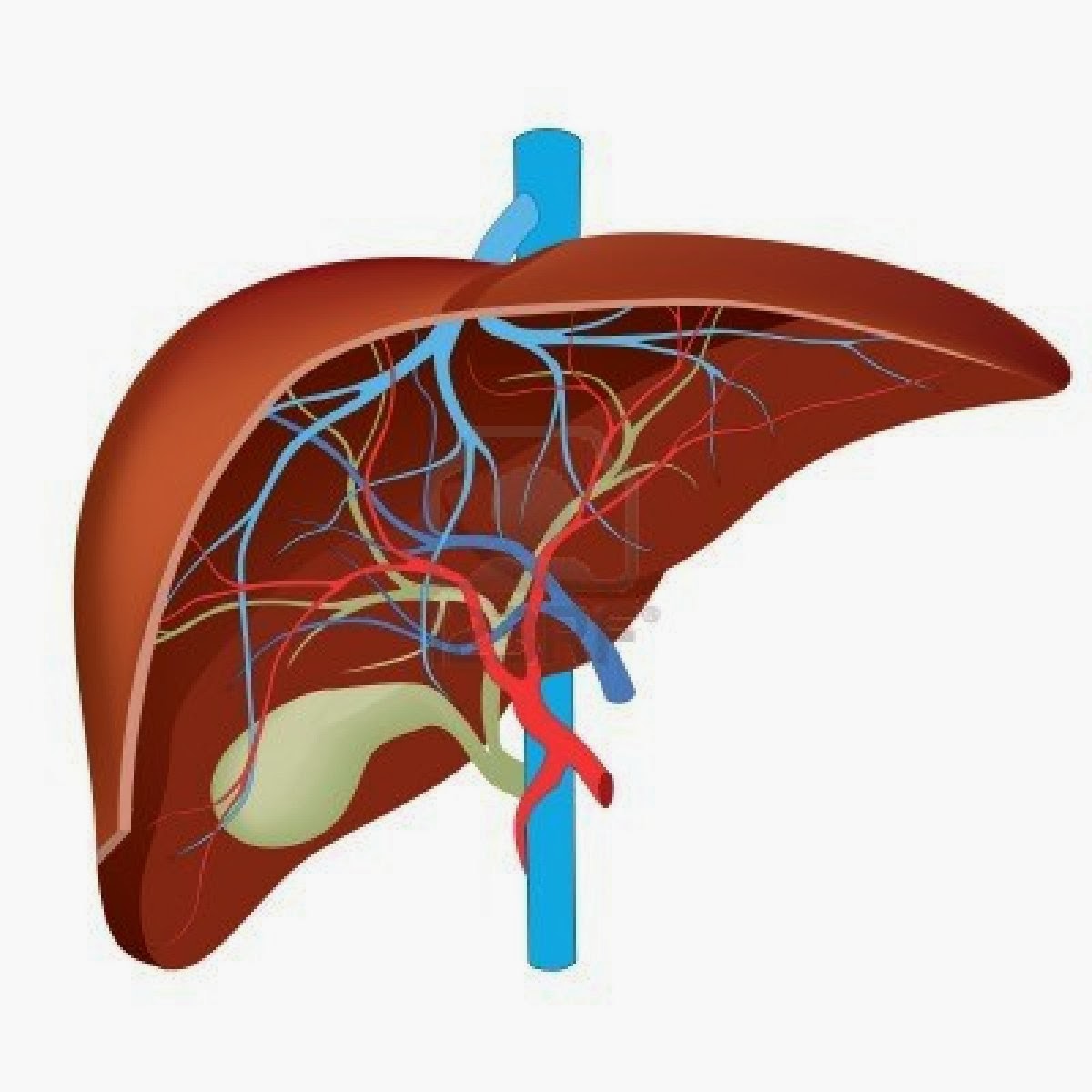 Liver
Produces and excretes bile required for emulsifying fats. 
Some of the bile drains directly into the duodenum and some is stored in the gall bladder.
Helps metabolize proteins, lipids, and carbohydrates.
Urea is formed in liver from amino acids and compounds of ammonia.
Breaks down insulin and other hormones.
Produces coagulation factors.
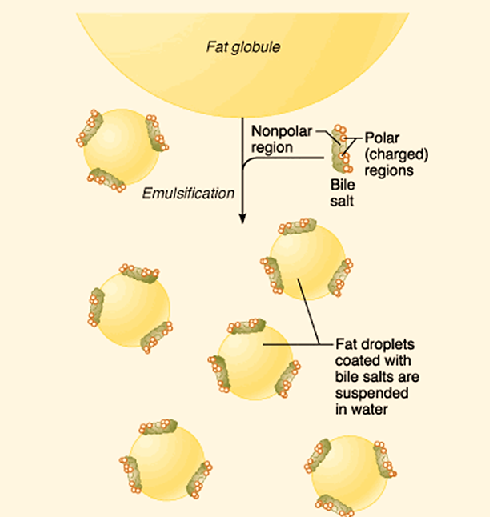 Liver
The liver produces and excretes bile required for emulsifying fats. 
Some of the bile drains directly into the duodenum and some is stored in the gall bladder.
FUNCTION:
Bile storage – Stores and Concentrated Biles from the Liver
Gallbladder
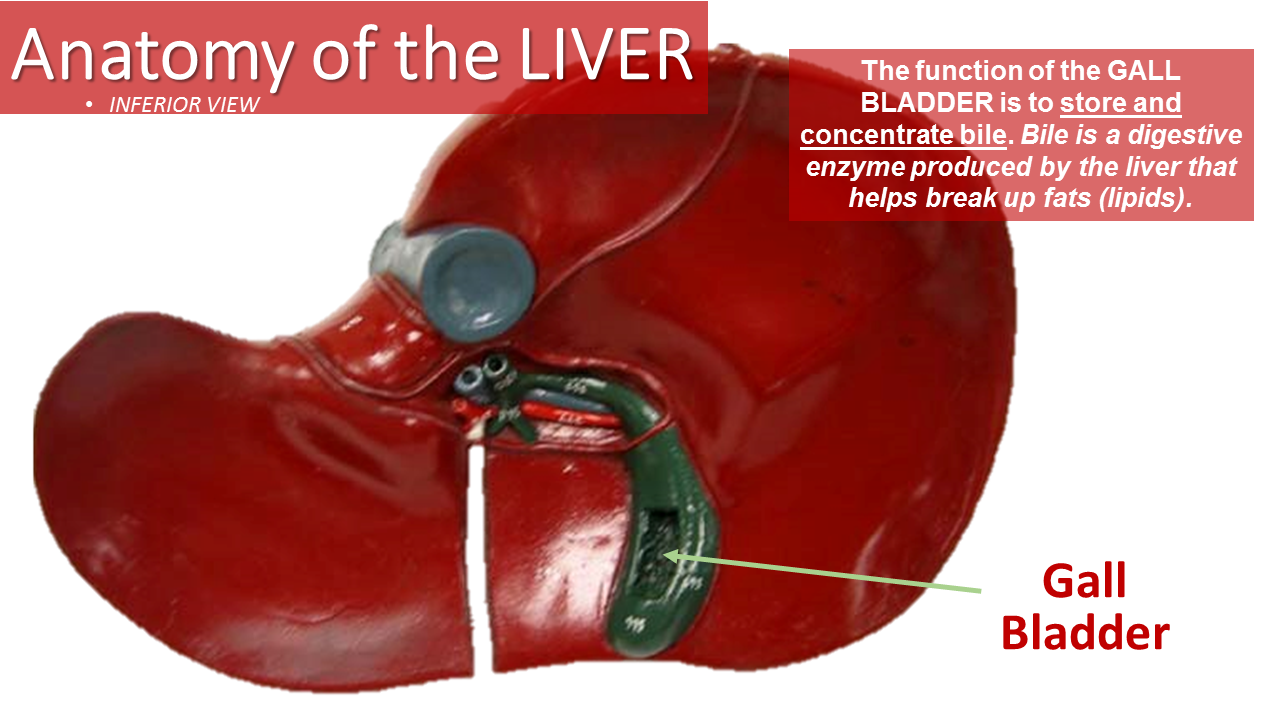 Pancreas
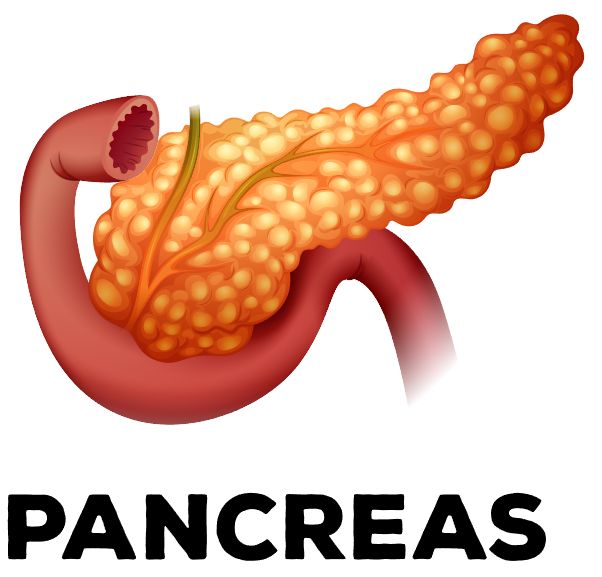 Releases pancreatic juice into the duodenum.
Pancreatic juice has many digestive enzymes.
Vermiform Appendix
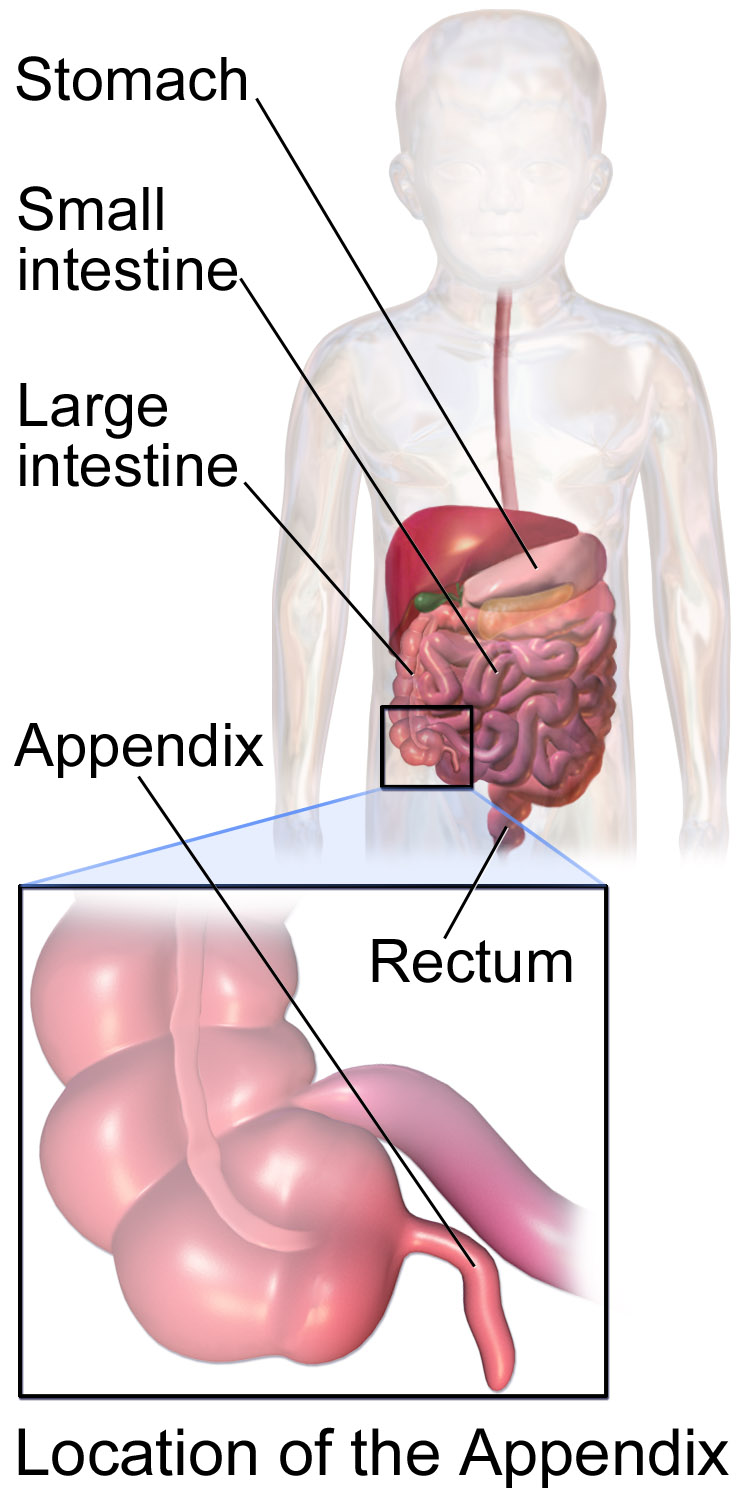 There are a few theories on what the appendix does.
Vestigal organ
Immune function
Helps maintain gut flora
The gastrointestinal tract
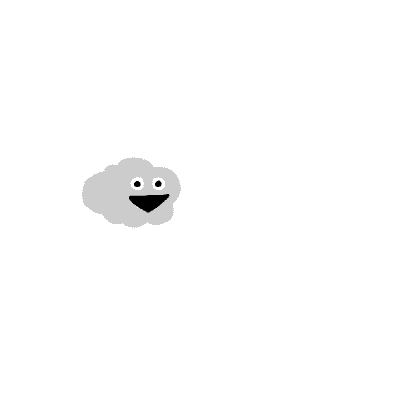 The gastrointestinal tract, is also called the digestive tract, alimentary canal, or gut

It is the system of organs that 
takes in food 
digests it 
expels waste
The alimentary canal
The alimentary canal is the long tube of organs that runs from the mouth (where the food enters) to the anus (where indigestible waste leaves).
2 Processes of Digestion
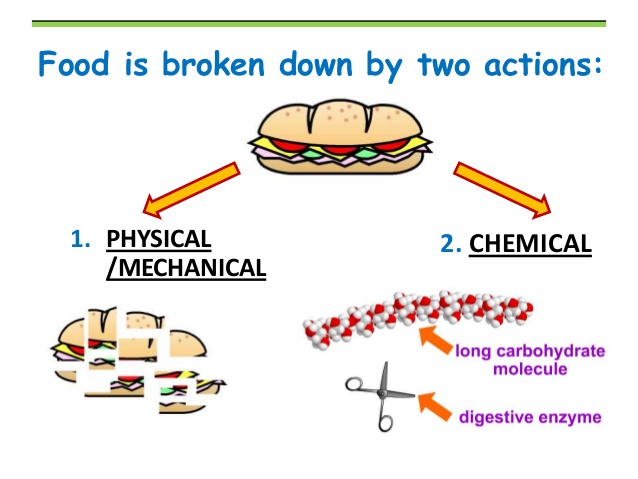 During digestion two main processes occur at the same time:
Mechanical Digestion:
 larger pieces of food get broken down into smaller pieces while being prepared for chemical digestion. 
Mechanical digestion starts in the mouth and continues in to the stomach.
Chemical Digestion: 
several different enzymes break down macromolecules into smaller molecules that can be more efficiently absorbed. 
Chemical digestion starts with saliva and continues into the intestines.
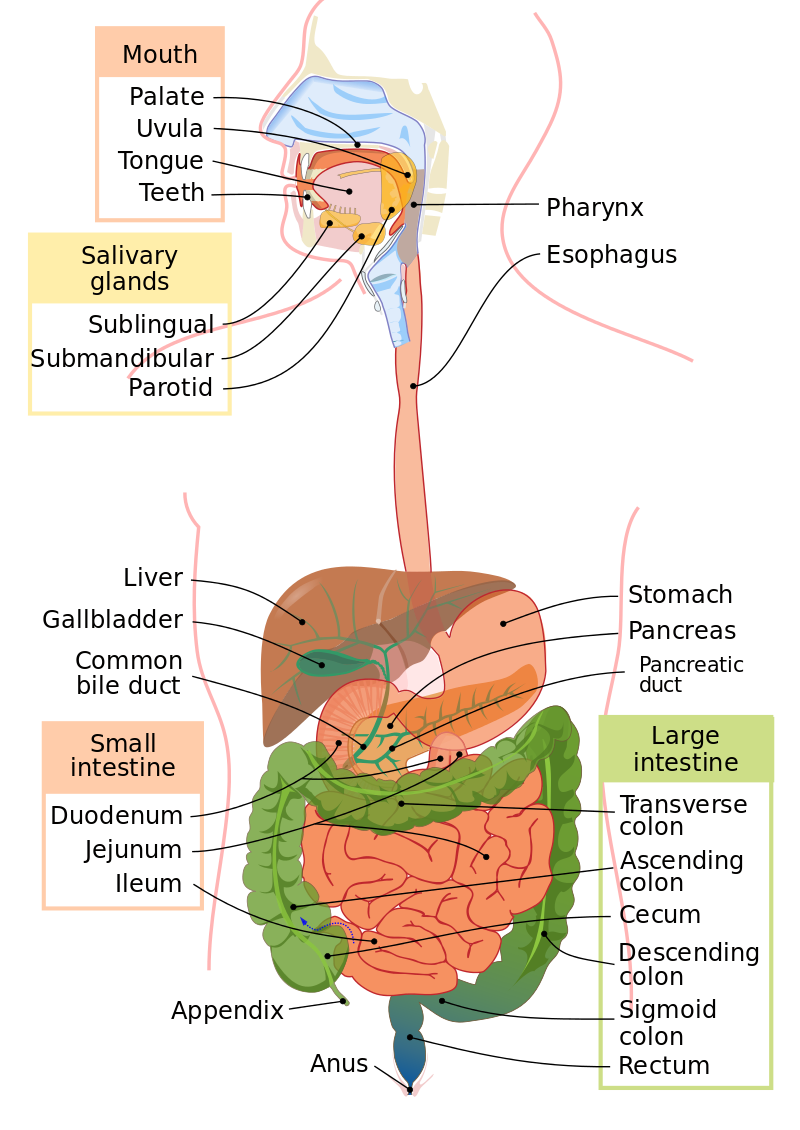 Digestive System Basics
The average adult digestive tract is about thirty feet (30') long. 
While in the digestive tract the food is really passing through the body rather than being in the body. 
The smooth muscles of the tubular digestive organs move the food efficiently along as it is broken down into absorb-able atoms and molecules. 
During absorption, the nutrients that come from food (such as proteins, fats, carbohydrates, vitamins, and minerals) pass through the wall of the small intestine and into the bloodstream and lymph. 
In this way nutrients can be distributed throughout the rest of the body. 
In the large intestine there is re absorption of water and absorption of some minerals as feces are formed. 
The parts of the food that the body passes out through the anus is known as feces.
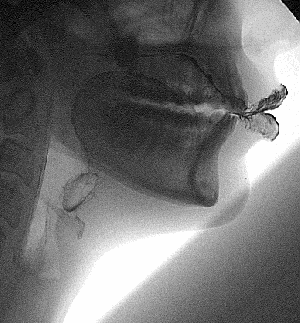 Mastication
Digestion begins in the mouth. 
Saliva moistens the food while
Teeth chew it up and make it easier to swallow. 
Amylase, which is the digestive enzyme found in saliva, starts to break down starch into simpler sugars before the food even leaves the mouth.
The Pharynx (Throat) (Nasopharynx, Oropharynx, Laryngopharynx)
Swallowing your food happens when the muscles in your tongue and mouth move the food into your oropharynx, then on to the laryngopharynx. 
The pharynx is a common passageway for air (in the respiratory system) and for food (in the digestive system).
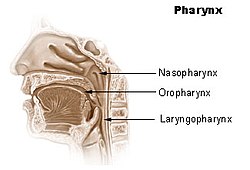 THE EPIGLOTTIS
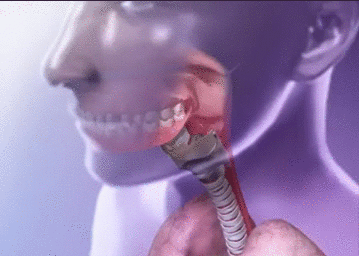 A small flap of skin called the epiglottis closes over the pharynx to prevent food from entering the trachea and thus choking. 
For swallowing to happen correctly a combination of 25 muscles must all work together at the same time.
ENZYMESUMMARY
ESOPHAGUS
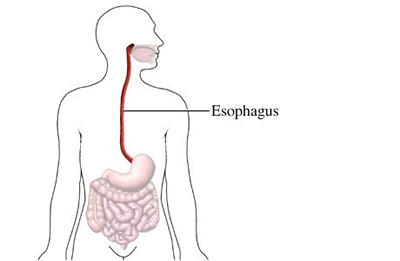 The esophagus is the muscular tube through which food passes from the pharynx (throat) to the stomach. 
This is where the second stage of digestion is initiated (the first stage is in the mouth with teeth and tongue masticating food and mixing it with saliva).
peristalsis
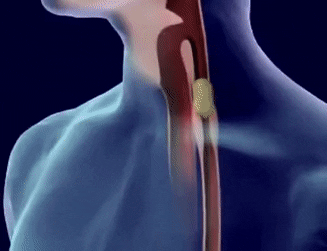 After passing through the throat, the food moves into the esophagus and is pushed down into the stomach by the process of peristalsis.
peristalsis is the involuntary wavelike muscle contractions that occur along the G.I. tract.
peristalsis is how food is pushed through the G.I. tract
The esophagus is lined with mucus membranes, and uses peristaltic action to move swallowed food down to the stomach.
CARDIAC SPHINCTER
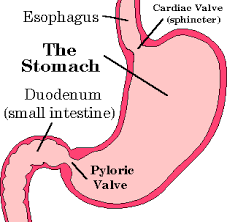 This part of the esophagus is called the lower esophageal sphincter a.k.a. the cardiac sphincter. 
This aids in keeping food down and not being regurgitated.
The stomach
The stomach is a thick walled organ that lies between the esophagus and the first part of the small intestine (the duodenum). 
It is on the left side of the abdominal cavity.
The fundus of the stomach lying against the diaphragm.
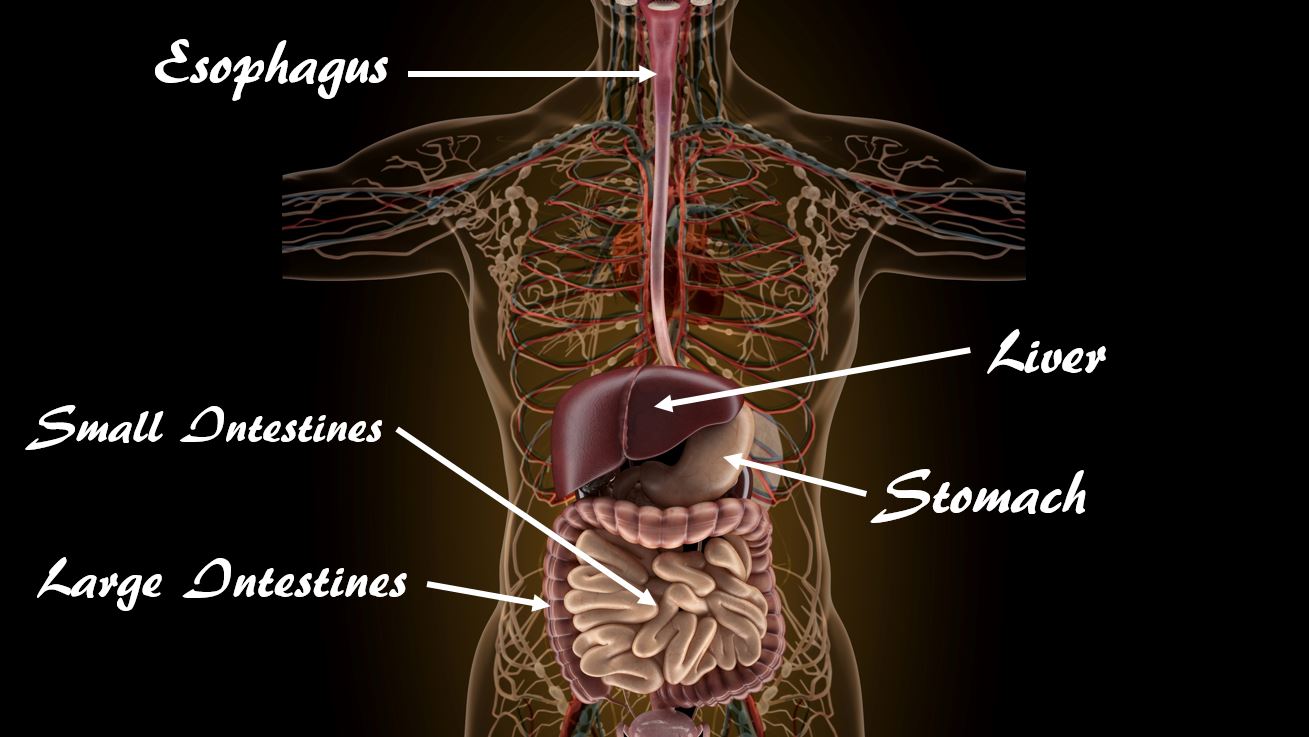 The stomach
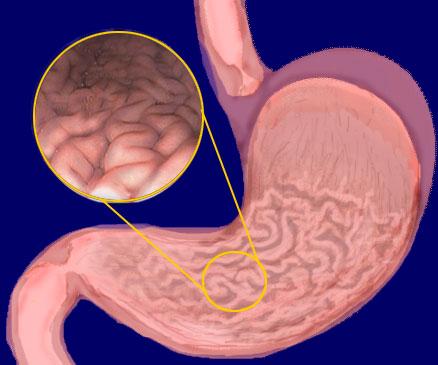 On the inside of the stomach there are folds of skin call the gastric rugae. 
Gastric rugae make the stomach very extendable, especially after a very big meal.
The stomach
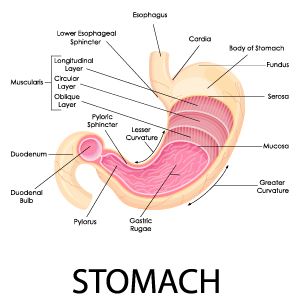 The stomach is divided into four sections, each of which has different cells and functions. 
1) Cardiac region, where the contents of the esophagus empty into the stomach, 
2) Fundus, formed by the upper curvature of the organ, 
3) Body, the main central region, and 
4) Pylorus or atrium, the lower section of the organ that facilitates emptying the contents into the small intestine.
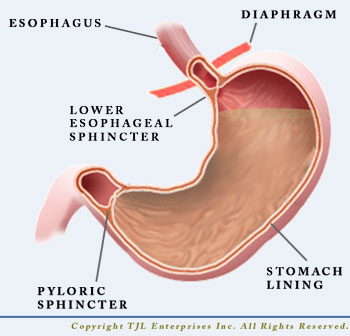 Stomach Sphincters
Two smooth muscle valves, or sphincters, keep the contents of the stomach contained. 
1) Cardiac or esophageal sphincter
2) Pyloric sphincter
Chyme
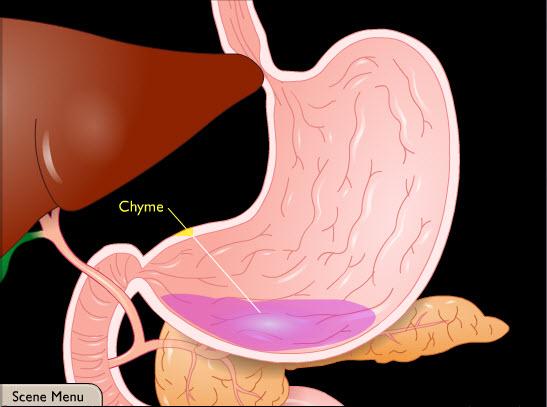 After receiving the bolus (chewed food) the stomach undergoes smooth muscular contractions (peristalsis) mixed and churned with gastric juices the bolus is transformed into a semi-liquid substance called chyme.
Digestion in the stomach
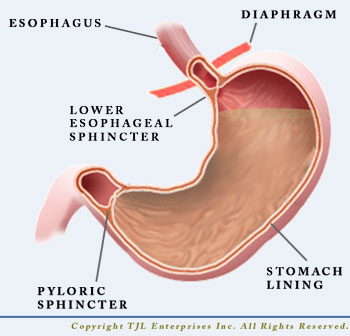 Stomach muscles mix up the food with enzymes and acids to make smaller digestible pieces. 
The pyloric sphincter, a walnut shaped muscular tube at the stomach outlet, keeps chyme in the stomach until it reaches the right consistency to pass into the small intestine.
The food leaves the stomach in small squirts rather than all at once.
Digestion in the stomach
Small Intestines
The three main sections of the small intestine
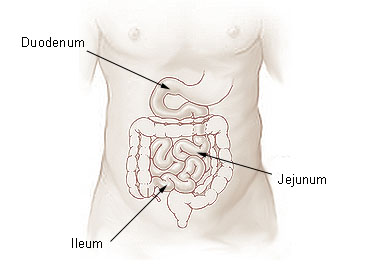 The three main sections of the small intestine are
the duodenum
the jejunum
the ileum
The duodenum
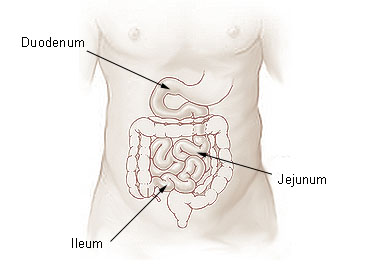 The duodenum
It is the first and shortest part of the small intestine. 
The duodenum is also where the bile and pancreatic juices enter the intestine.
Most digestion occurs HERE!
The jejunum
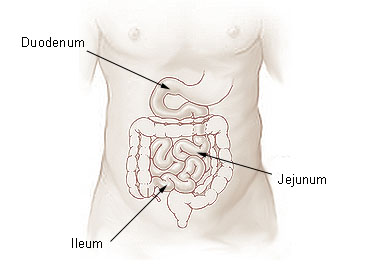 The jejunum is a part of the small intestines that lies after the duodenum and before the ileum.
The inner surface of the jejunum, its mucous membrane, is covered in projections called villi, which increase the surface area of tissue available to absorb nutrients from the gut contents.
The ileum
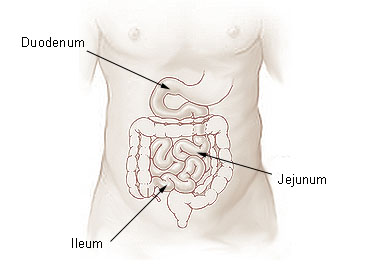 The cells that line the ileum contain the protease and carbohydrate enzymes responsible for the final stages of protein and carbohydrate digestion.
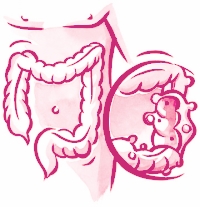 The large intestine (colon)
The large intestine (colon) extends from the end of the ileum to the anus. It is about 5 feet long, being one-fifth of the whole extent of the intestinal canal. 
It's caliber is largest at the commencement at the cecum, and gradually diminishes as far as the rectum, where there is a dilatation of considerable size just above the anal canal.
This Photo by Unknown Author is licensed under CC BY-SA
The large intestine
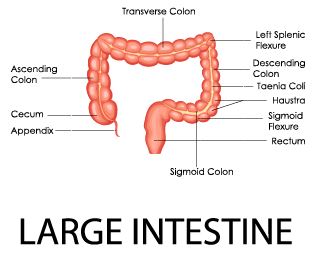 The large intestine is divided into the cecum, ascending colon, transverse colon, the descending, sigmoid colon (flexure) rectum, and anal canal.
Ductal System
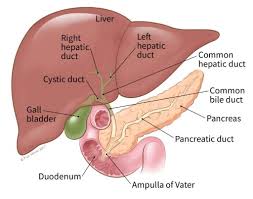 The bile produced in the liver is collected in bile canaliculi, which merge from bile ducts. 
These eventually drain into the right and left hepatic ducts.
The right and left hepatic ducts merge to form the common hepatic duct.
Anus
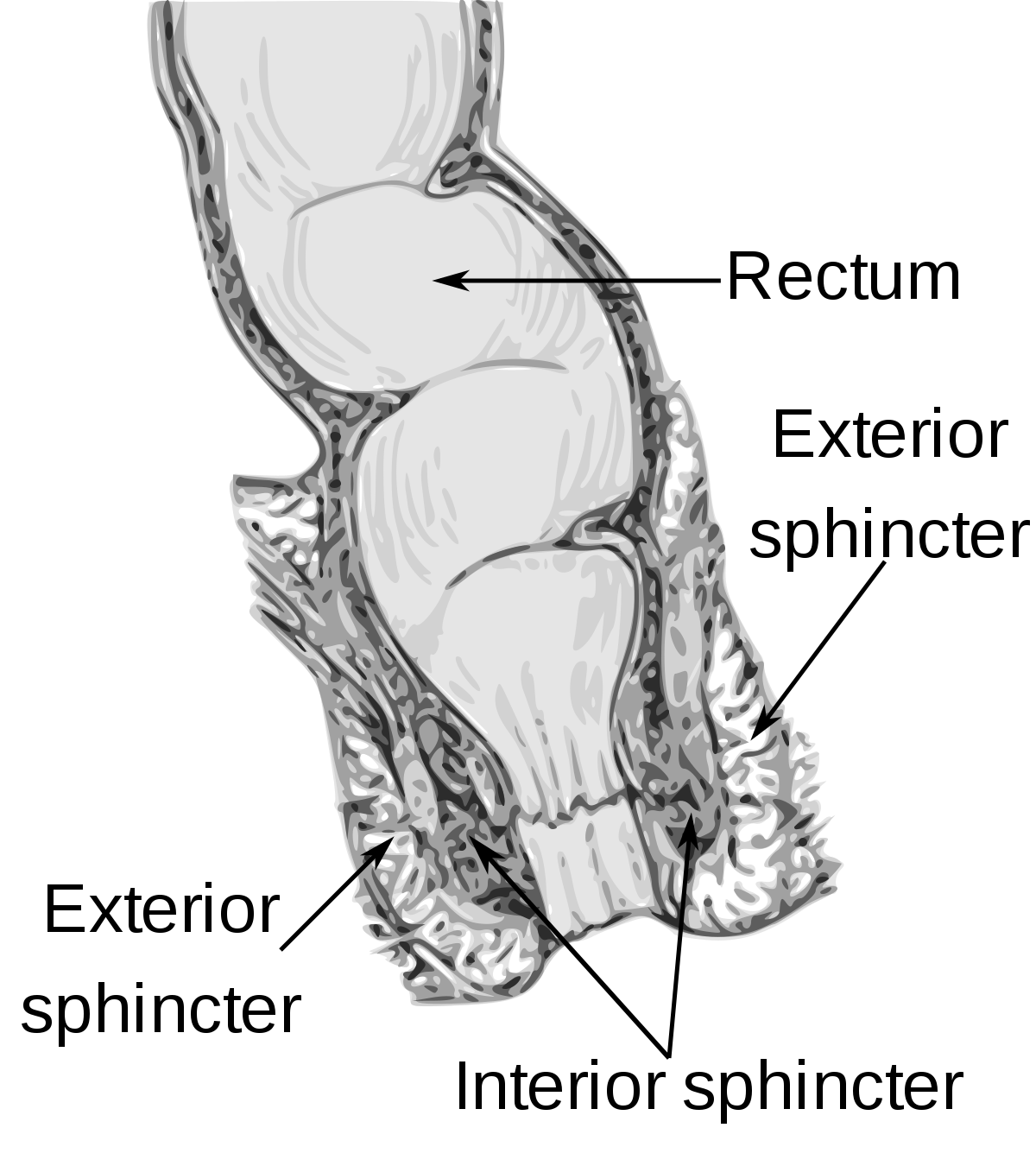 The Anus has two anal sphincters
Internal Anal Sphincter
External Anal Sphincter 
These hold the anus closed until defecation occurs. 
The internal sphincter - consists of smooth muscle and its action is involuntary
The external sphincter The other consists of striated muscle and its action is voluntary.